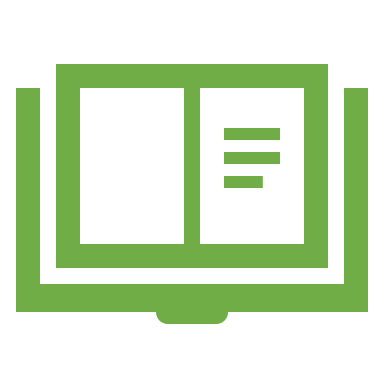 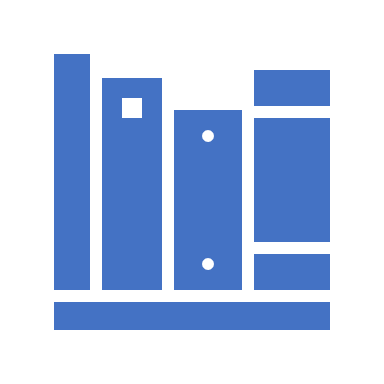 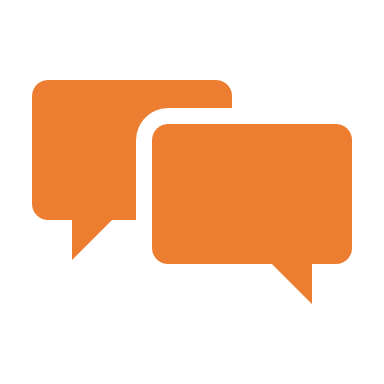 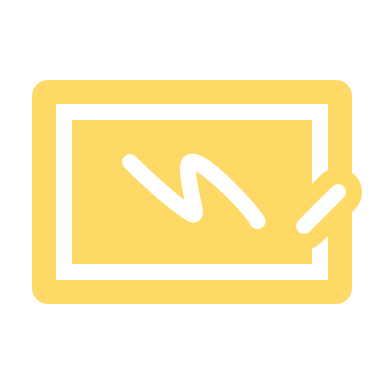 Systematic Guideline and policy searching
What Happened?
NHS Evidence
No longer available. Boo.
Qualitative Systematic Reviews
Increase in Qualitative SRs, Scoping Reviews, Realist Reviews. The list goes on.
Non-UK Postgrad/PhD/Researchers focus on Non-UK Subjects.
Researchers and Students from the ‘Global South’ focus on research areas familiar to them.
External Validity. Diversity in our Communities
We need to find Grey Literature and Policy with a range of Diverse voices, created by, and for Ethnic and Religious groups.
Google Site Searching
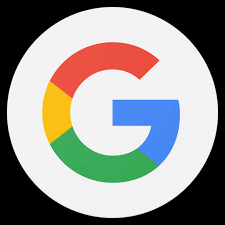 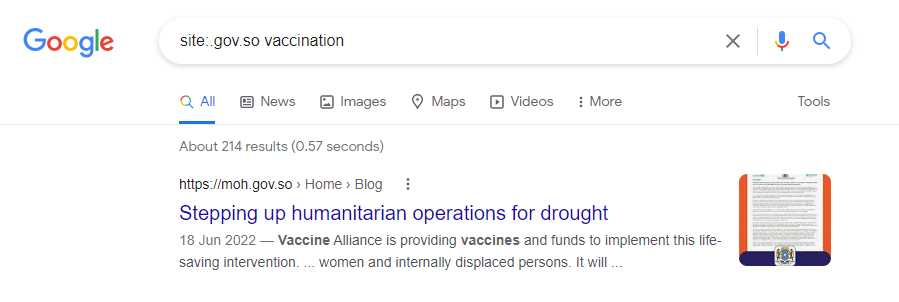 2
Limiting searches to policy organisations is the ‘Classic Approach’

Filter by .gov.uk. .nhs.uk  or even 

https://www.southportandformbyccg.nhs.uk/
3.Further Reading:  Bonato, S. (2018). Searching the Grey Literature: A Handbook for Searching Reports, Working Papers, and Other Unpublished Research, Rowman & Littlefield Publishers.
 https://thegreylitcafe.buzzsprout.com/1936705/10415842
2. Perfect for ‘working smart, not hard’ and identifying best practice

Adds valuable ‘External Validity’

In a worldwide context, locate high relevance ‘local resources’
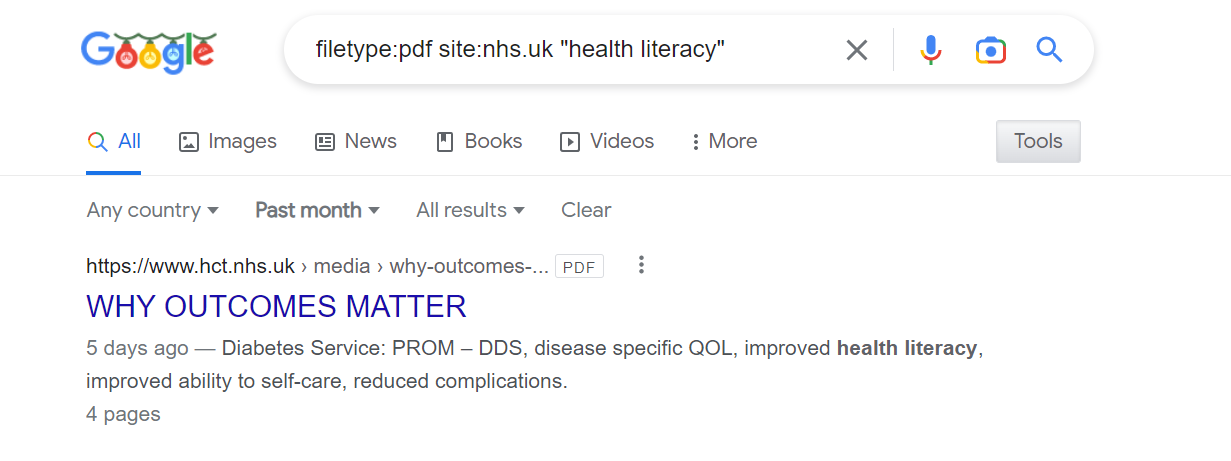 Put it all together with other google features for a ‘Power Search’

site: to search only URLs
filetype: to search .PDF, .DOC or .XLS (For looking at say hospital admissions data)

Google also allows you to search for data indexed over the past month. 

Lots more handy ‘Google Search Operators’ at https://www.googleguide.com/advanced_operators_reference.html
TRIP
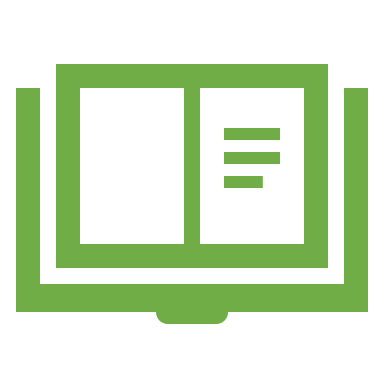 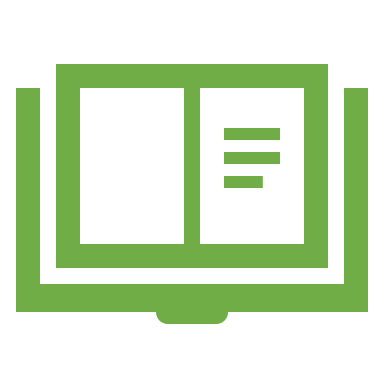 TRIP Database is widely available, and on the NHS Core Content (As TRIP Pro, but is available with less features freely)

Allows filtering for Guidelines, and has quality of life features such as Boolean and Proximity Searching

Less well-known is the LMIC features  for ‘Low Middle Income Countries’ allowing a feature for ‘Global South’ materials.

Although a very good start, isn’t very accurate for some terms.
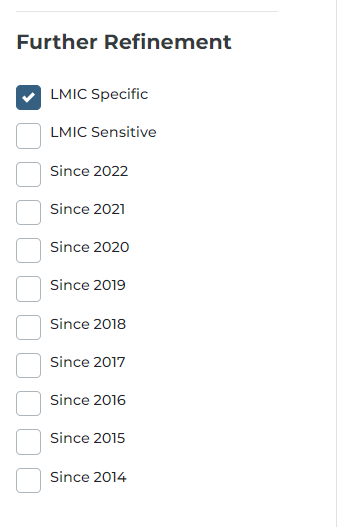 [Speaker Notes: When conducting research, it is easy to go to one source: Wikipedia.  However, you need to include a variety of sources in your research. Consider the following sources: 
Who can I interview to get more information on the topic?
Is the topic current and will it be relevant to my audience?
What articles, blogs, and magazines may have something related to my topic?
Is there a YouTube video on the topic? If so, what is it about?
What images can I find related to the topic?]
Overton.io
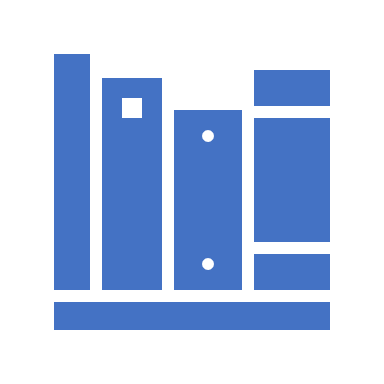 Brand new resource: Policy search with a strong focus on ‘impact’.  https://www.overton.io/ 

It also happens to be an excellent policy search!

You can filter by countries, organisations, subject areas, and even specific regional grouping such as BRICS or “Low Human Development”

You can ‘Bubble Search’ citing documents. Handy.

It also indexes CCG documents, so you don’t have to remember all the names!
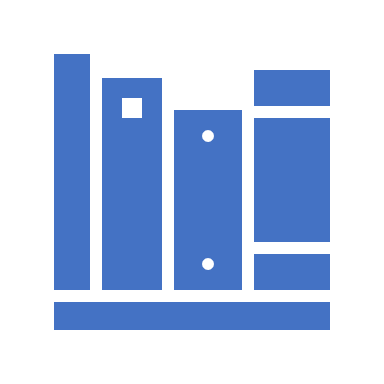 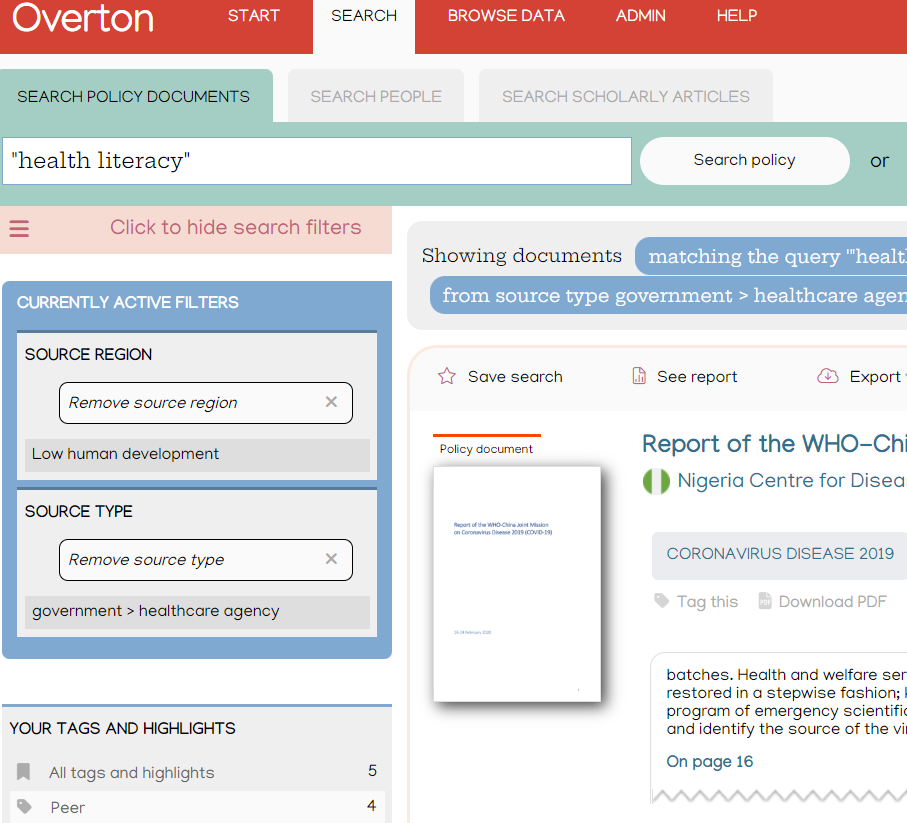 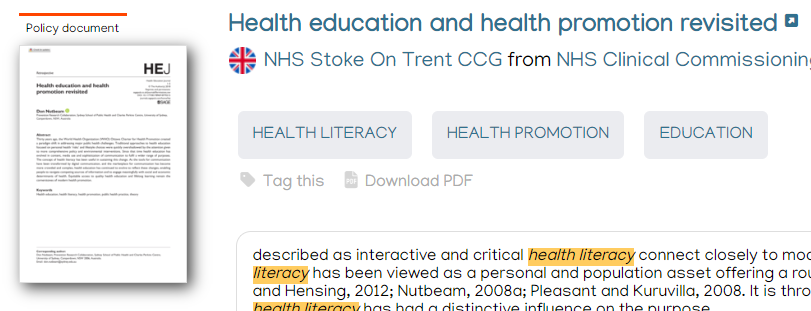 [Speaker Notes: After consulting a variety of sources, you will need to narrow your topic.  For example, the topic of internet safety is huge, but you could narrow that topic to include internet safety in regards to social media apps that teenagers are using heavily.  A topic like that is more specific and will be relevant to your peers.  Some questions to think about to help you narrow your topic: 
What topics of the research interest me the most?
What topics of the research will interest my audience the most?
What topics will the audience find more engaging? Shocking? Inspiring?]
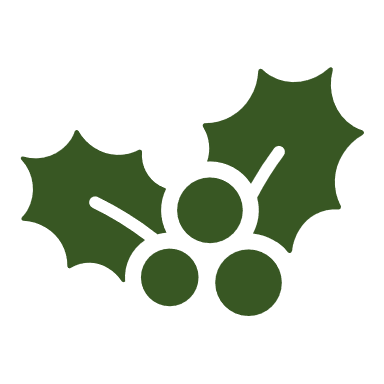 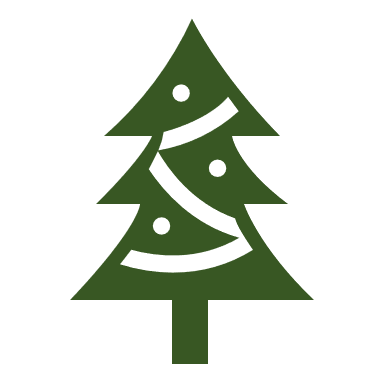 Merry Christmas!
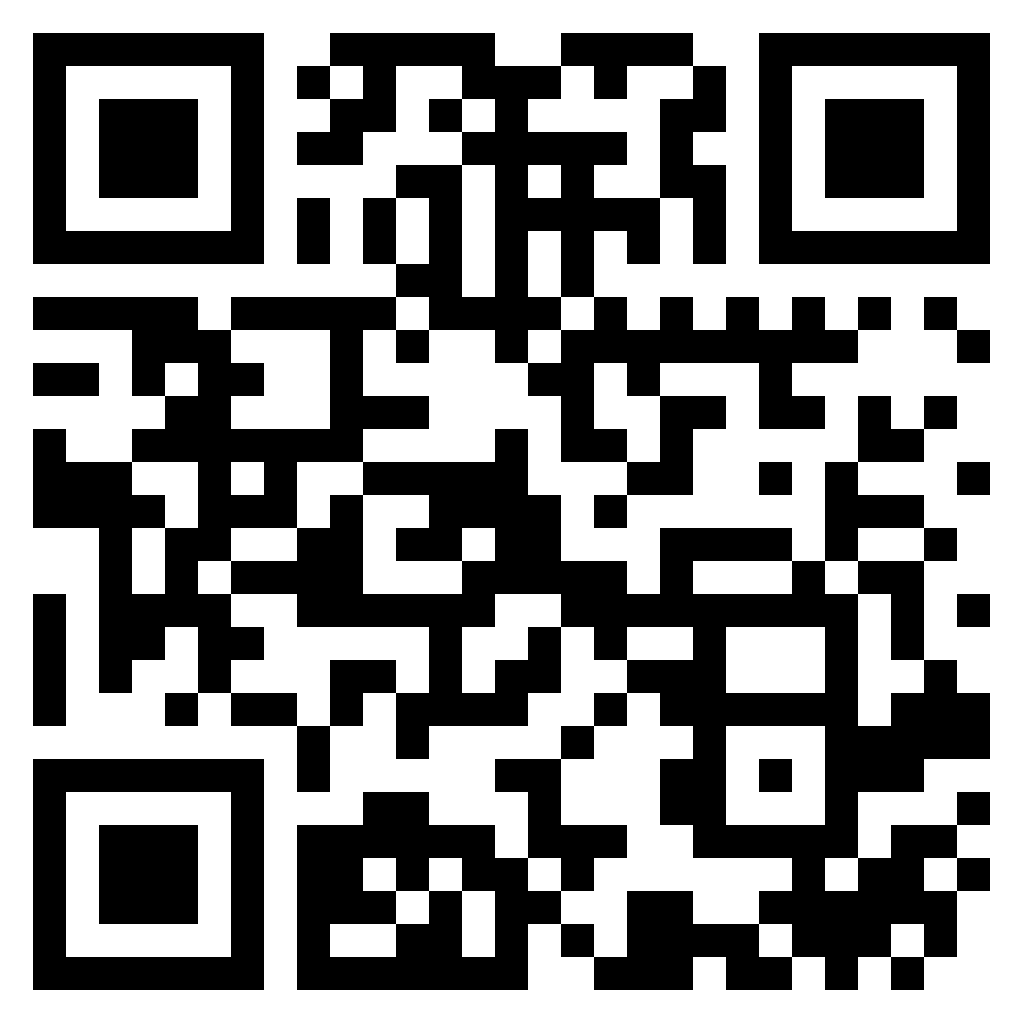 Free Access to Overton.io

https://app.overton.io/signup.php?group_id=joh27b17

6 Weeks access, in case you are at a loose end over the festive break.
Policy Commons
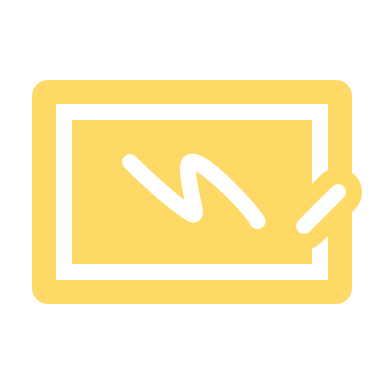 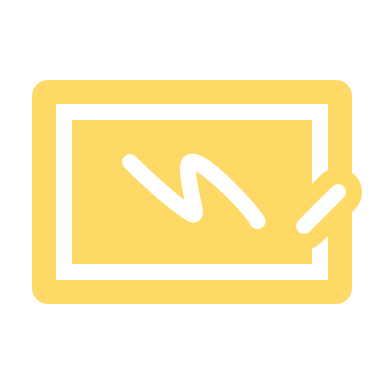 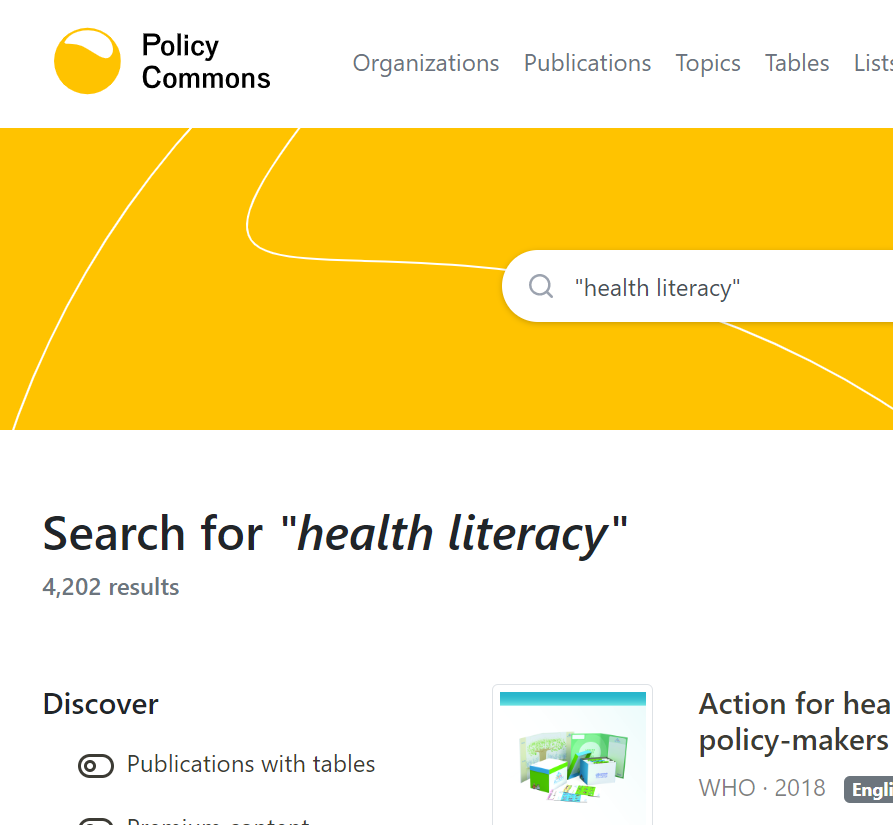 https://policycommons.net/
Access to more than 30 million pages of curated, high quality policy reports, briefs, analyses, working papers, and datasets from thousands of policy organizations.
Limited to 25 searches a Month
Complimentary to Overton.io
More focused on Annual Reports, and traditional ‘Grey Literature’
Includes MARC records. If that is your thing.
Handy for locating Datasets
[Speaker Notes: Now, that you have narrowed your topic, you will want to organize your research in a structure that works.  There are some common organizational patterns based on the kind of research you are doing.  

Organizational Structures: 
Cause and Effect- this kind of structure is great for explaining the causes and effects of a topic
Compare and Contrast- in this pattern you highlight the similarities and differences of the topic
Explain process- this structure is great for outlining a series of steps to follow; 
Definition- if you want to make sure your audience understands what something is using illustrations, meanings, clarifying misconceptions, you may want to use this structure
Classification- a common organizational structure is grouping like topics or facts from the research together.  For instance, in the internet safety about social media apps, you may organize the research where you look at each social media app one at a time]
Decolonising and Lancaster
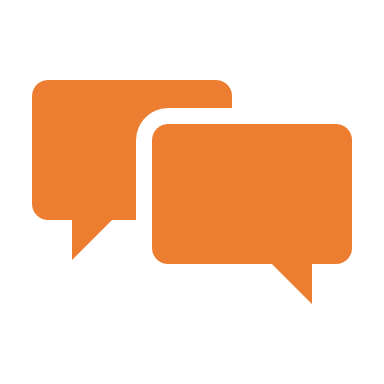 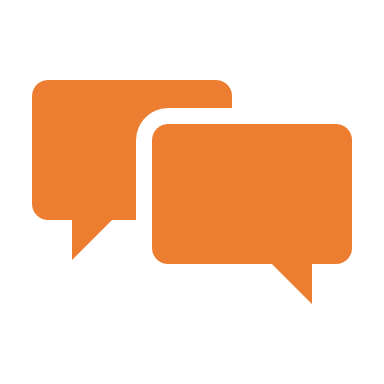 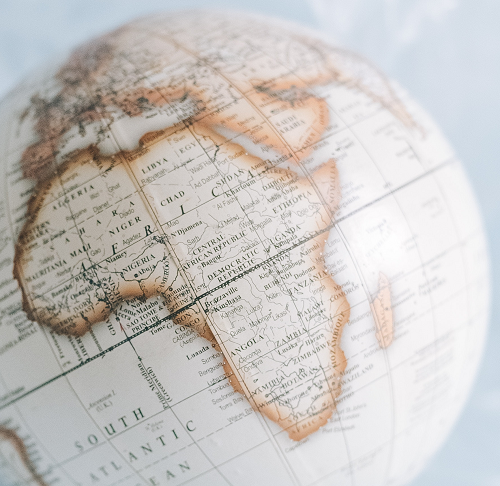 Decolonisation is a key activity at Lancaster

Currently producing Guidance for searching the grey literature worldwide

Includes a Pathway for Systematic Searching of Grey Literature https://lancaster.libguides.com/greylit 

https://lancaster.libguides.com/decolonising
[Speaker Notes: After you’ve done your research, it’s time to put your presentation together.  The first step in the process is to introduce the topic.  This is a great time to connect your topic to something that your audience can relate.  In other words, why should they listen to all the information you will be sharing in your research presentation?  What is in it for them?  You may also want to include a graphic or image to grab their attention.

Feel free to duplicate this slide by right-clicking on this slide in the slides pane to the left and select Duplicate Slide.

The next step in your presentation is to state your claim or topic clearly.  Your teacher may even call this your thesis.  As you state your thesis, you may find that this layout is not the best layout for your claim or topic.  You can change the layout by clicking the drop-down menu next to the Layout in the Slides menu section.  You can choose Two Content, Comparison, or Picture with Caption.  Note: A different layout might change the look of the icons on this page.

You will also want to state your facts.  You have done the research now share some of the interesting facts with your audience.  Facts do not have to be boring; you can communicate facts in a variety of ways by going to the Insert Tab.  In the Insert tab you can: 
Insert pictures from your computer or online.
Add a chart 
Create some SmartArt
Insert a variety of icons to help your facts come to life.  Note: You can change the color of the icons by selecting the icon and then click on the Format tab and then Graphics Fill.  From there, you will choose a color from the list or choose More Fill Colors to give you more options.

Since this research presentation is a result of your hard work and searching, you want to make sure you support the claims or points in your presentation with facts from your research findings.  Make sure you give the author proper credit for helping you share your ideas.  If one of your sources has a video that is relevant to your topic, you can add the video as added support.  Keep in mind the length of the video and the amount of time you have for your presentation.  For a 5 minute speech, the video should be no longer than 30 seconds.  

Questions to consider: 
How will you state the author of the source?
Will you need to cite the source on the slide?

What are some ways you can engage your audience so they feel like they are a part of the presentation?  Some ideas to consider is by taking a quick poll like: by a show of hands, how many of you think school uniforms are a way to cut down on bullying?  Another suggestion is to have them hold up a certain number of fingers to see if they agree or disagree.  Finally, you can share a story that the audience can relate to that makes them laugh.

After all the applause, your audience may have some questions.  Be prepared to answer some of their questions by making a list of questions you think they might ask. You may also want to share the presentation with them by providing the link to your presentation, if they want more information.]